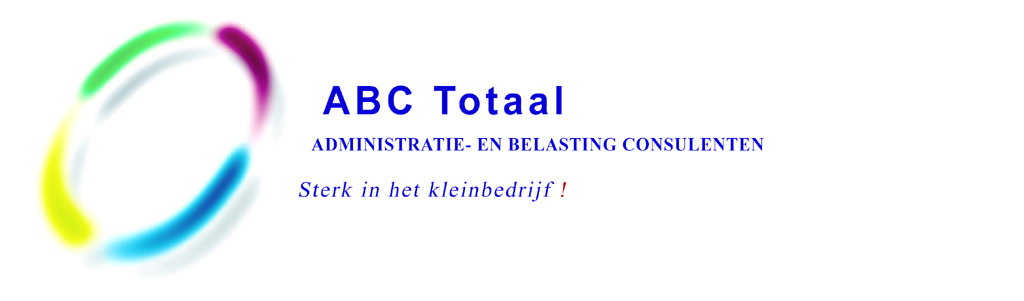 ABC Totaal Franchise
ABC Totaal is een professionele franchise organisatie voor mensen die een eigen administratiekantoor willen starten.
Impressie ABC Kantoor
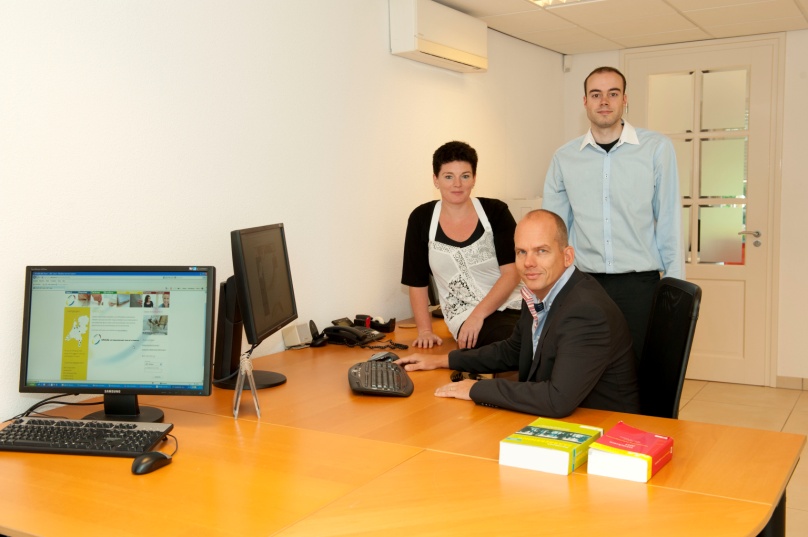 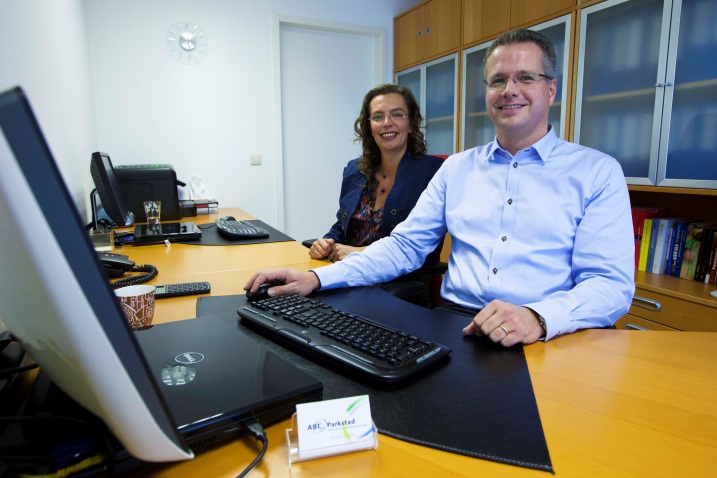 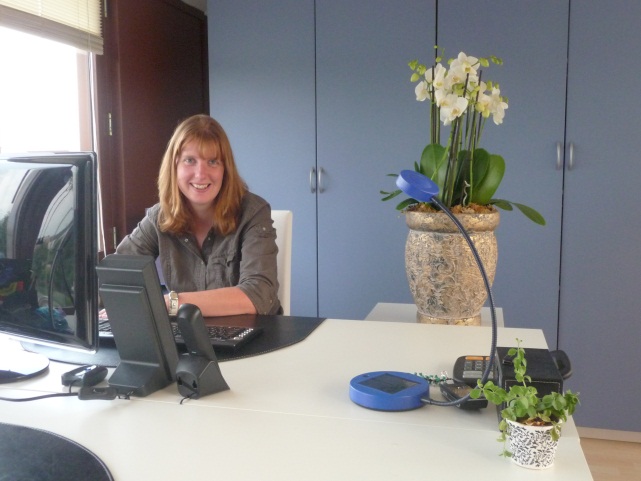 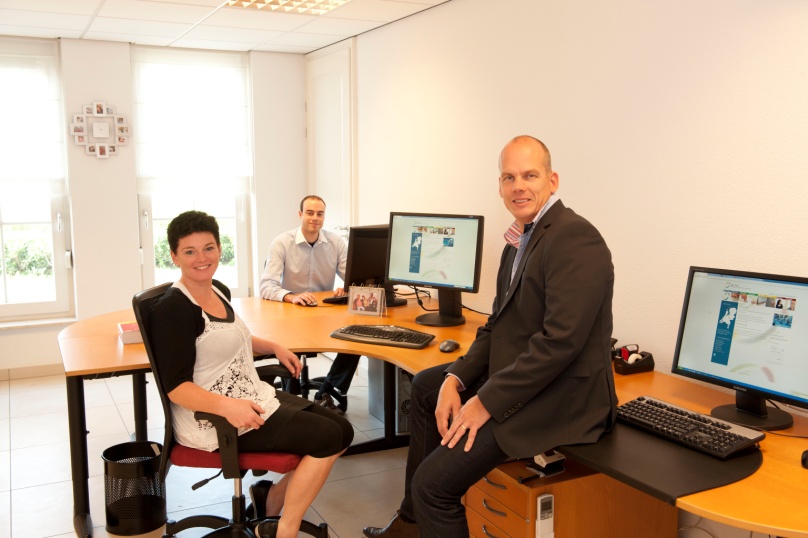 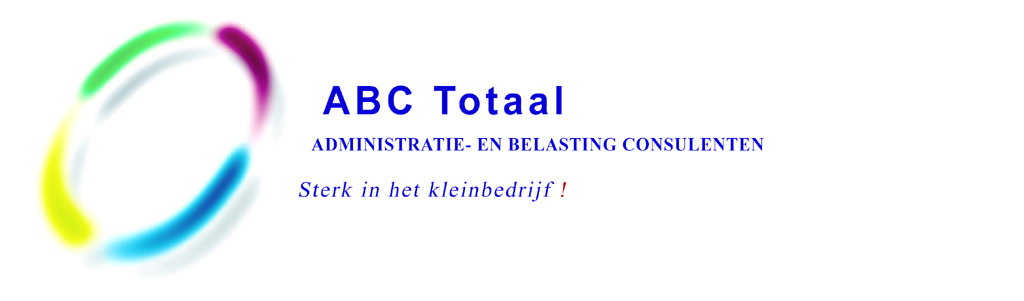 ABC Trainingen
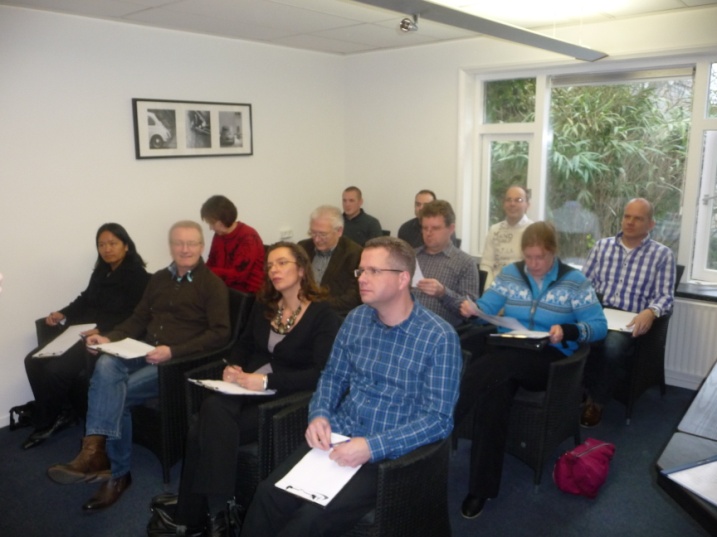 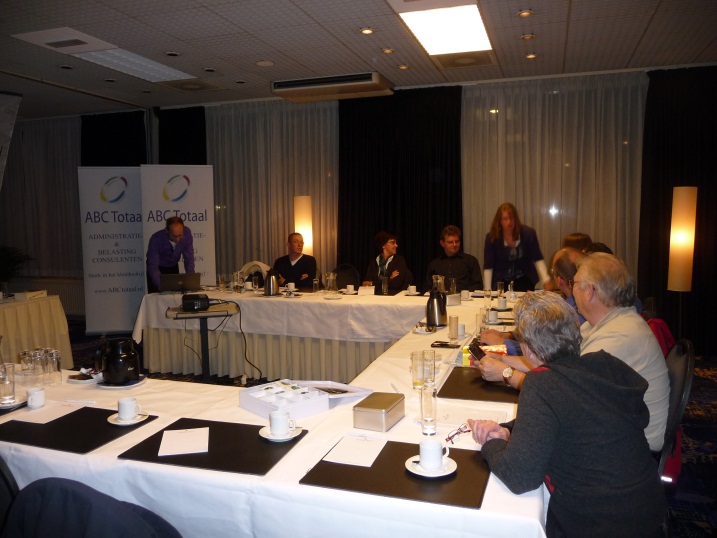 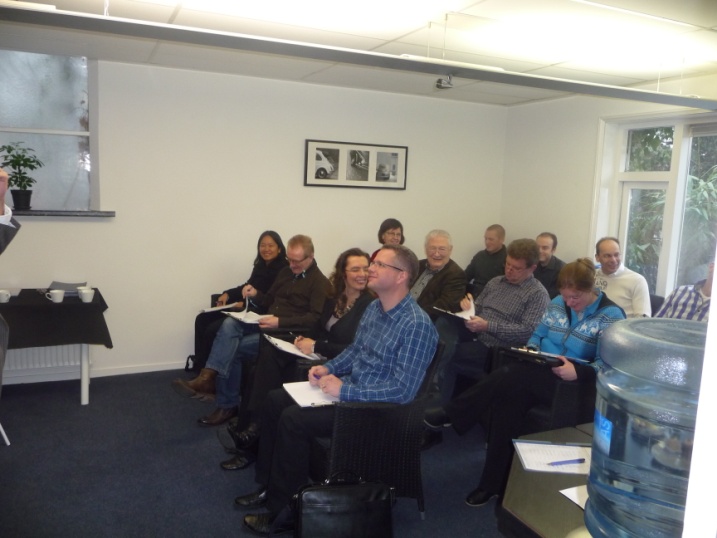 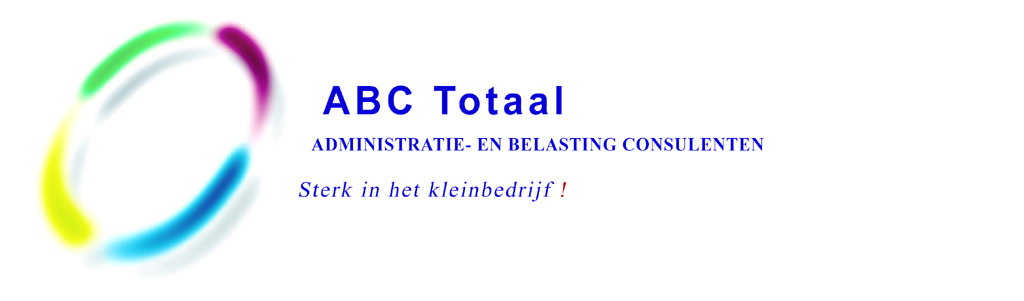 ABC Fiscaal
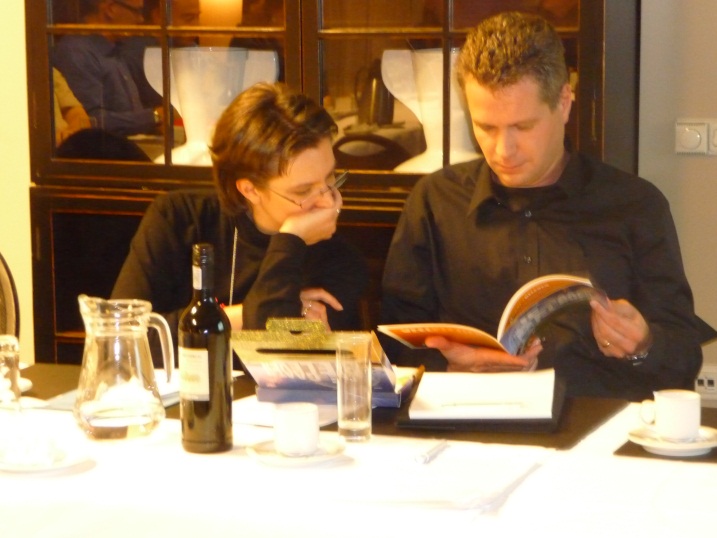 ABC’ers op cursus bij ABC Fiscaal
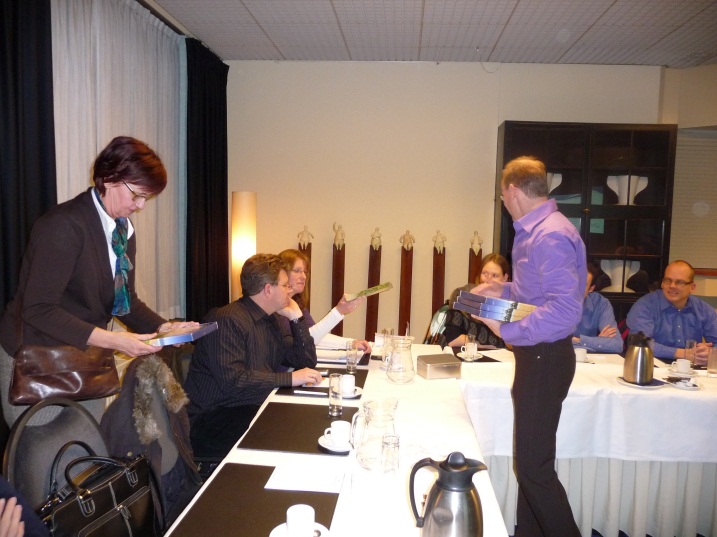 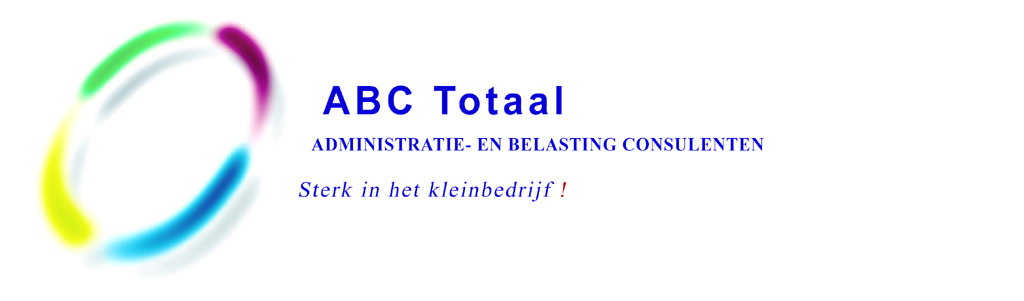 Prospects bij ABC
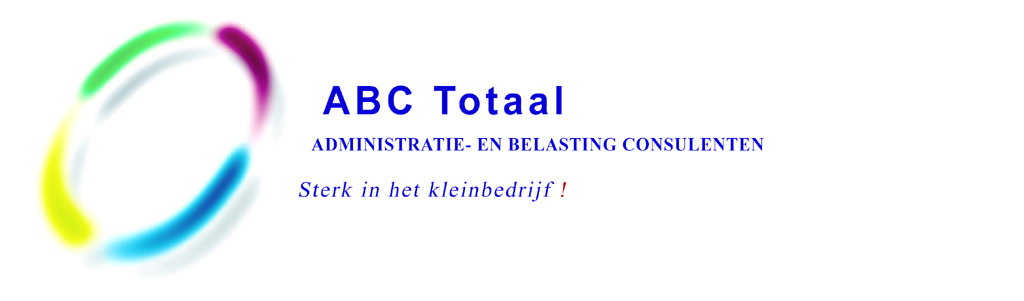 ABC Promotie
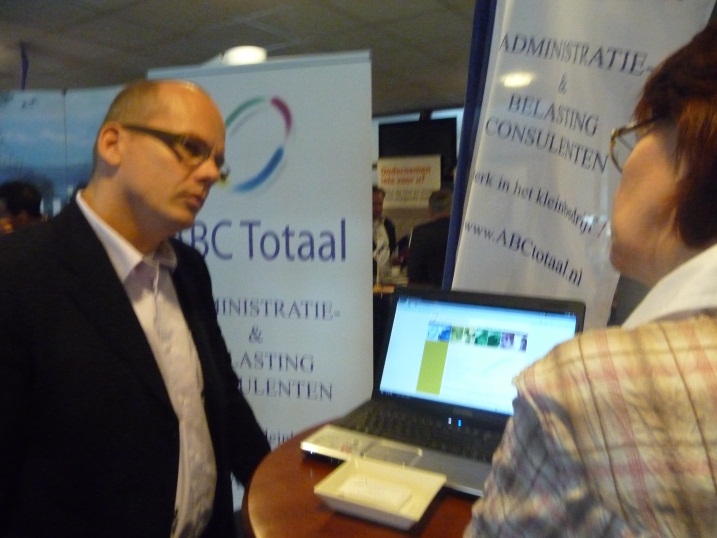 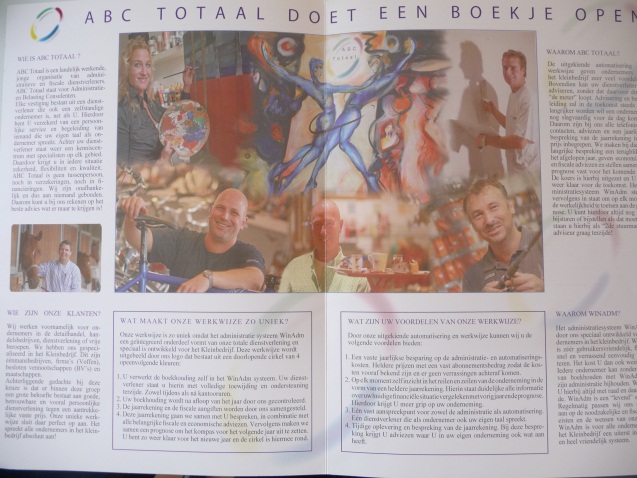 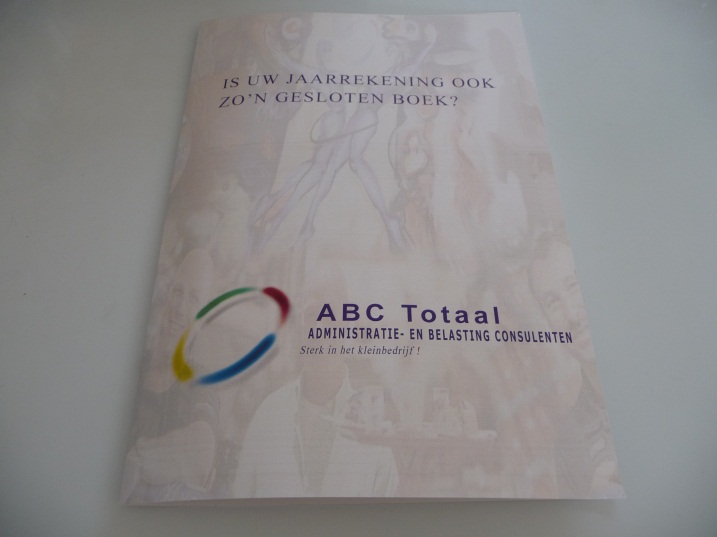 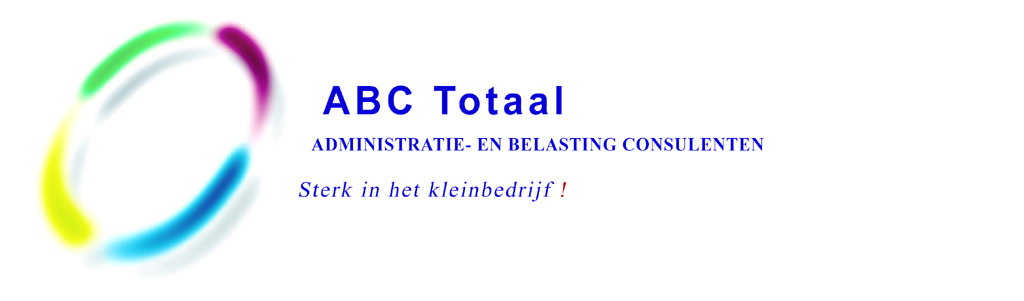 ABC Dag
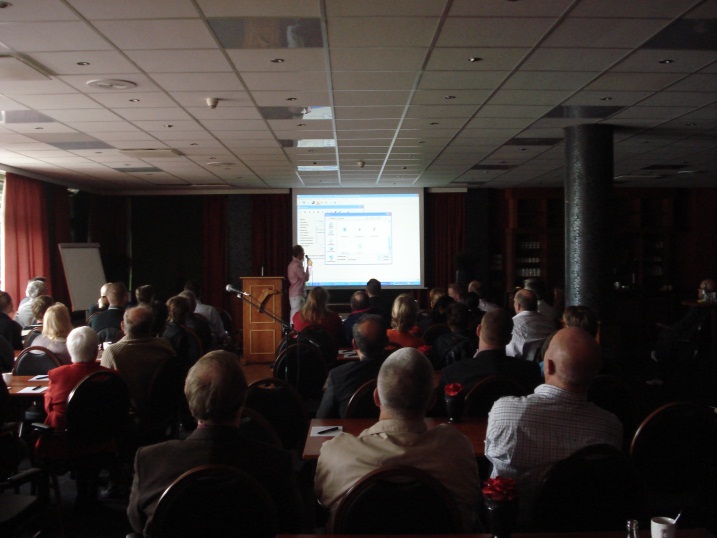 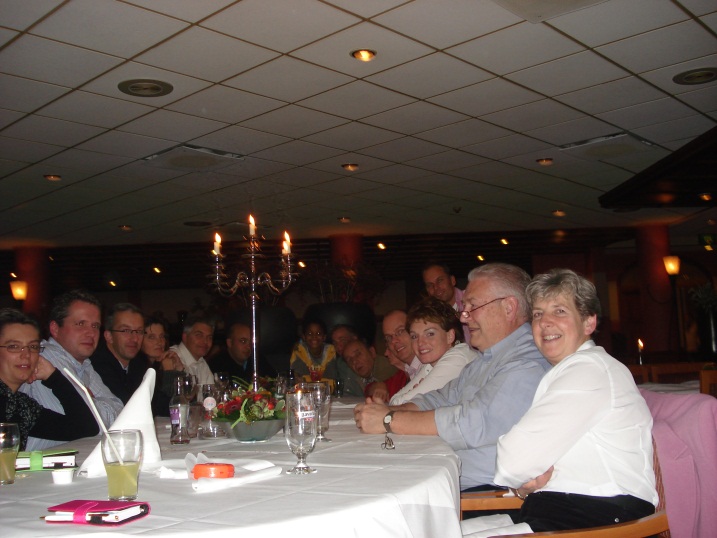 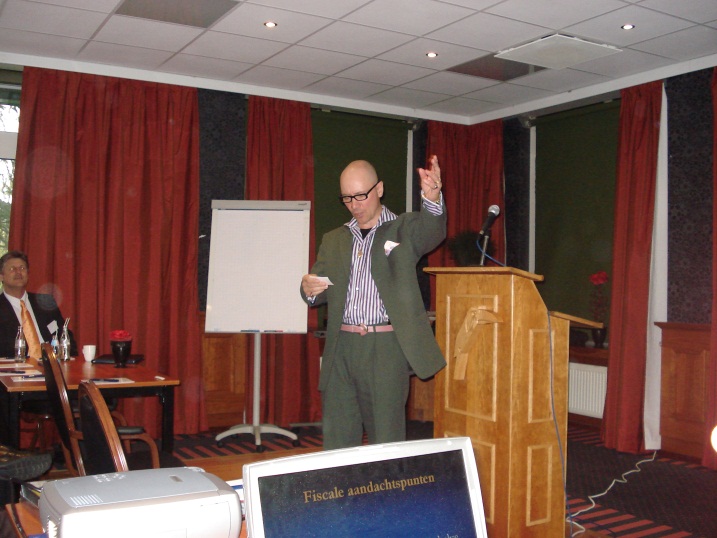 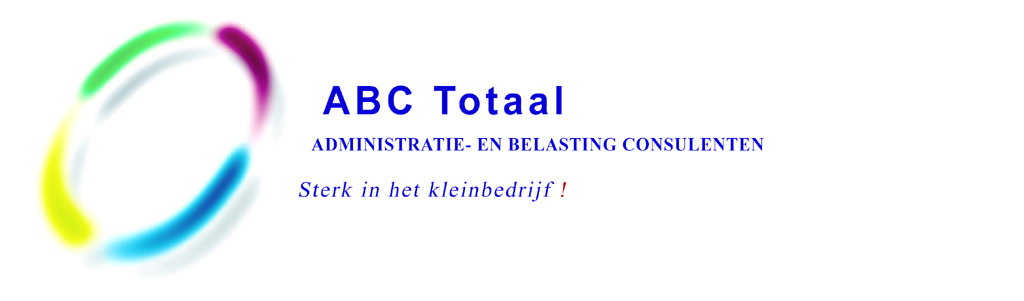 ABC Kerst
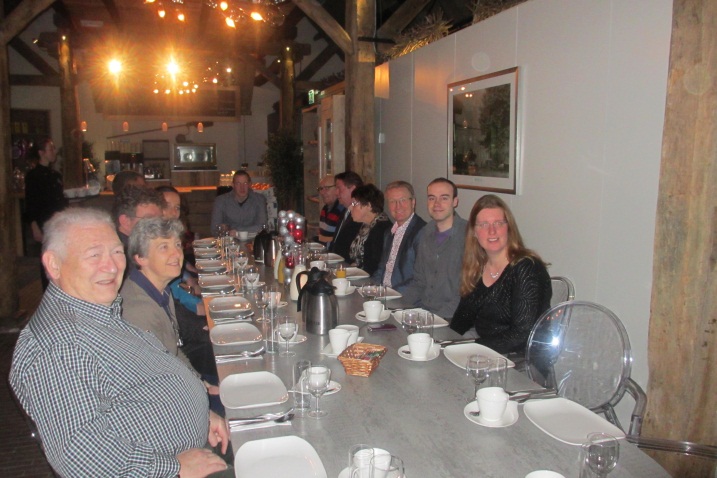 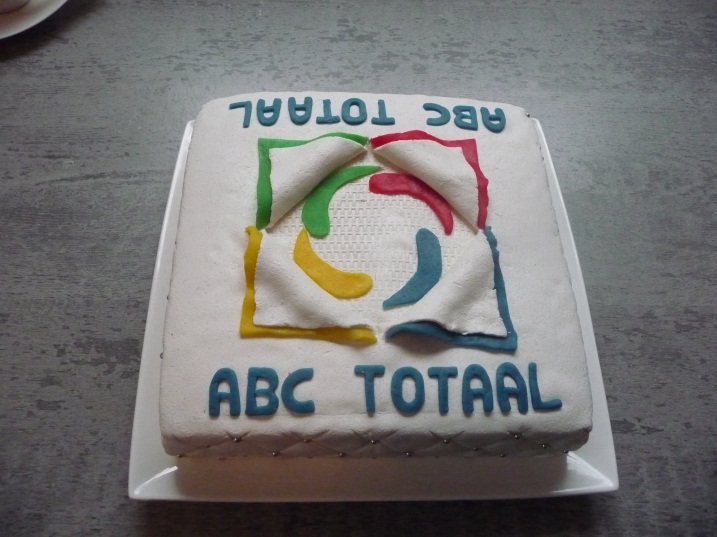 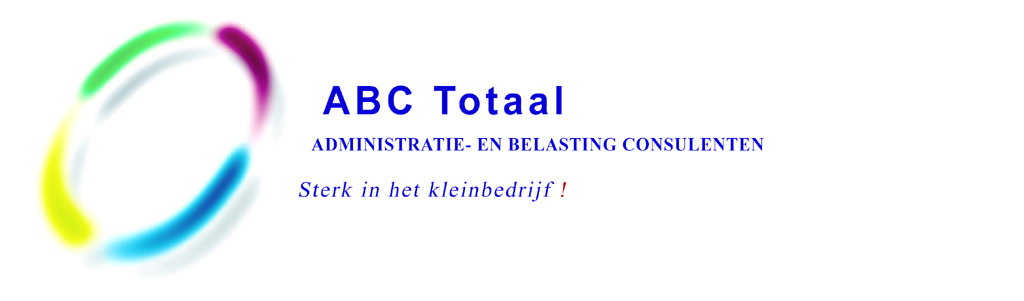